özel yeteneklilerin özellikleri ve tanılanma süreçleri
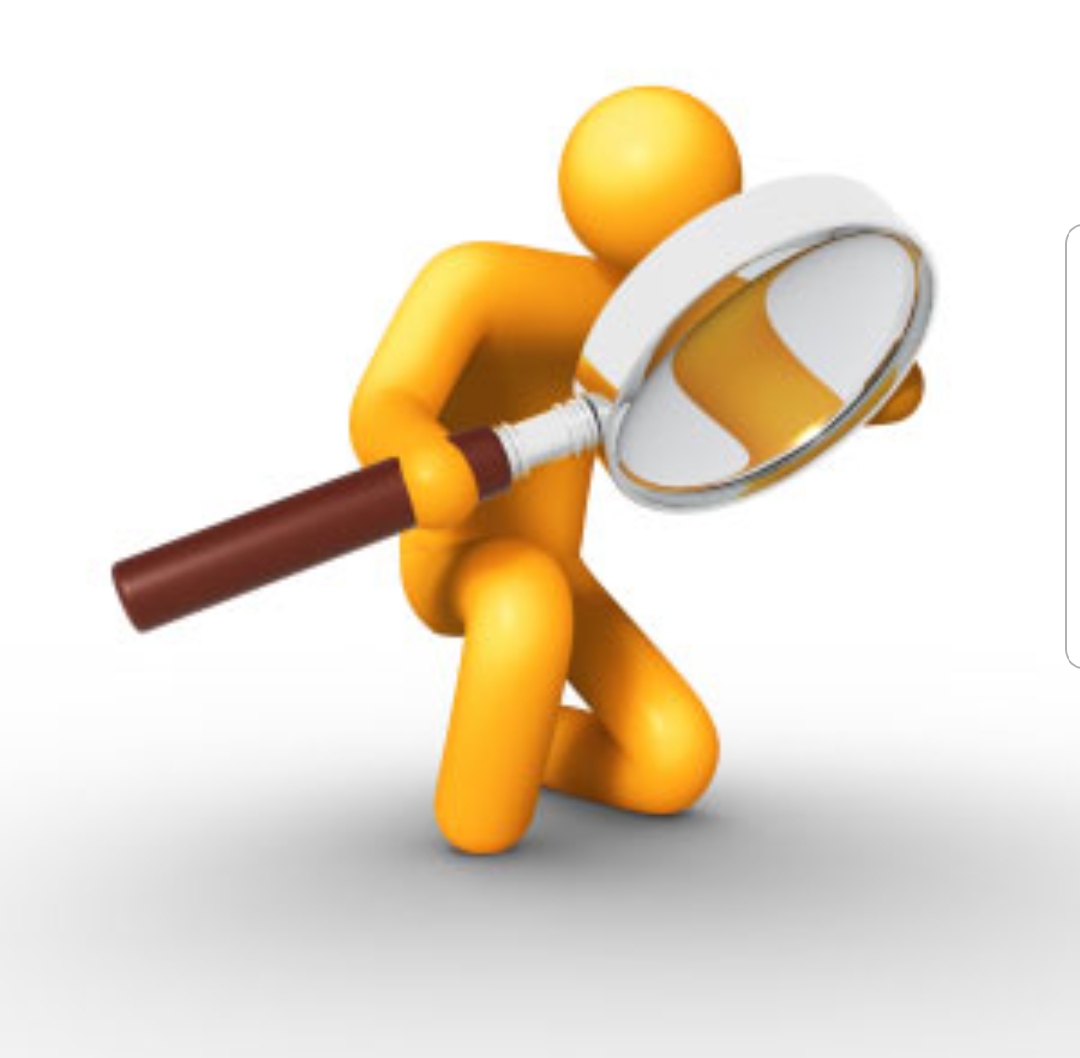 ŞİŞLİ REHBERLİK VE ARAŞTIRMA MERKEZİ,
ÖZEL EĞİTİM HİZMETLERİ BÖLÜM BAŞKANI
HALE ÇAPA
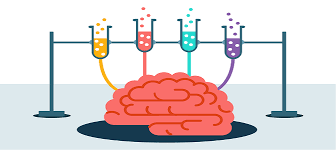 ÜSTÜN ZEKA TANIMLARI VE TARİHÇE
Zeka Nedir?
Zeka beynin bütün aygıtlarının uyumlu, verimli ve etkili çalışmalarının davranış üzerinde gözlemlenen etkisine verilen soyut bir addır.
Zeka kuramları
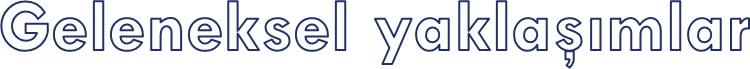 Galton(1869) ve Spearman(1904) gibi araştırmacılar; zeka zamandan bağımsız, doğuştan gelen ve statik bir yapıdadır. Yani çocukluk yıllarındaki zeka puanı ile yetişkinlik yıllarındaki zeka puanlarının fazla farklılaşmayacağı düşünülmektedir.
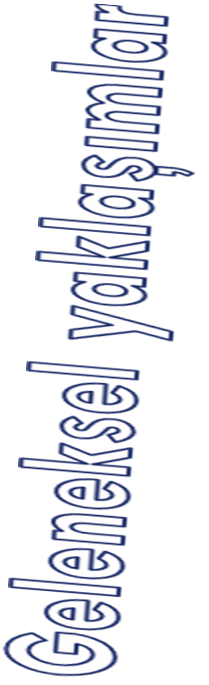 Geleneksel zeka kuramlarının bir diğer varsayımı ise genel zeka olarak adlandırılan zihinsel kapasitenin tek boyuttan oluştuğu ve bu kapasitenin yüksek olmasının pek çok alanda üstün performansın göstergesi olacağıdır.
Örneğin zeka puanı (IQ) yüksek olan bir öğrencinin hem akademik hem de sanatsal alanlarda yüksek performans sergileyeceği düşünülmekteydi.
Yine Terman(1916), üstün zekayı standart zeka testlerinde üst %1’lik dilim olarak tanımlamakta, 140 ve üzeri IQ puanını üstün zeka kriteri olarak kullanmaktaydı.
Çağdaş yaklaşımlarda üstün zekanın rakamlarla belirlenmesinin çok zor olduğuna inanılır.
Sternberg(1984) ve Gardner (1983) gibi araştırmacıların çok boyutlu ve dinamik kuramlarına göre ;
Çağdaş Yaklaşımlar
zeka zihinsel ve zihinsel olmayan bileşenlerden oluşmakta, 
kişilik özellikleri ve 
çevresel koşullar gibi faktörlerin birleşimi ve ya 
etkileşiminin bir sonucu olarak ortaya çıkmaktadır.
BEŞGEN KURAM
*Bireyin zihinsel işlevlerle ilgili bir ya da birden fazla alanda akranlarına göre daha iyi olması
Karşılaştırma zorunludur
Deneyimin karşılaştırılması da önemlidir.
Olağanüstülük Ölçütü
*
Çok ender olması durumu, üstün zekanın bir diğer ölçütüdür. Çünkü üstün zeka çok az rastlanan farklılığa verilen bir etikettir.
Enderlik Ölçütü
Bireyin üstün zekalı kabul edilebilmesi için o alanın üretkenliğe açık olması gerekir.
Bu konuda iki farklı görüş vardır. Bazı araştırmacılar sadece IQ testinin yeterli olduğunu savunurken diğerleri üretkenliğin de olmazsa olmaz bir ölçüt olduğunu savunur.
Çocuklar ve yetişkinler ayrı değerlendirilir. Üretkenlik için deneyim/birikim gerektiği için çocuklarda net bir üretim aranmaz.
Üretkenlik Ölçütü
Üstün zekalı birey diğer ölçütleri karşılasa bile geçerli ve bağımsız testler ile bunu kanıtlamalıdır.
 Üstün zekanın belirlenmesi için kullanılan değerlendirme araçlarının bilimsel olarak geçerli olması önemlidir.
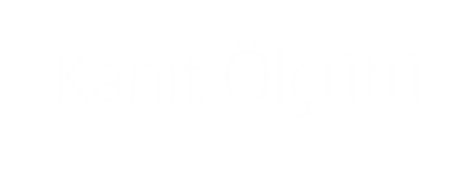 Beşgen Kuram’a göre üstün zeka türlerine verilen değerler toplumlararası farklılıklar gösterebilir.
Bu nedenle bir toplumda hatta bir alt kültürde üstün olarak nitelendirilen bir yetenek türü başka bir toplumda değer görmeyebilir.
Yetenek, toplumun bir takım ihtiyaçlarını karşıladığı sürece değerlidir.
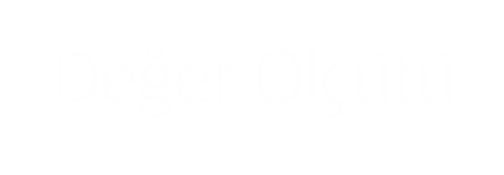 Renzulli 3 Halka Kuramı(1978)
Ortalama Üstü Yetenek
Motivasyon
Yaratıcılık
Küresel, Açık, Orijinal, Doğal, Hızlı, Kolay
Gardner Çoklu Zeka Kuramı(1983)
SÖZEL/DİLSEL ZEKA :
Sözel-dilsel zeka, dili etkili bir biçimde kullanma, kelimelerle ve seslerle düşünme, dildeki kompleks anlamları kavrayabilme, insanları ikna edebilme, dildeki farklı yapıları fark edebilme, yeni yapılar oluşturabilme, farklı dilsel kalıplarla ilgilenme becerisidir. 



MANTIKSAL/MATEMATİKSEL ZEKA :
Mantıksal-matematiksel zeka, sayılar ve ilişkilerle düşünmeyi içerir. Tahminde bulunma, eleştirel düşünmeme, zıtlıkları keşfetme, mantıksal gerekçeler üretme, sınıflama, sıralama, kategorize etme, mantıksal-matematiksel zekanın rutin işleri arasında yer alır.
GÖRSEL/UZAMSAL ZEKA :
Görsel-Uzamsal zeka, resimlerle, şekillerle düşünebilme, görsel dünyayı algılayabilme, şekil, renk ve dokuları zihnin gözleriyle görebilme ve bunları sanatsal formlara dönüştürebilme yeteneğidir.


BEDENSEL/KİNESTETİK ZEKA :
Bedensel-kinestetik zeka, aklın ve vücudun mükemmel bir fiziksel performansla birleştirilerek belli bir amaca yönelik faaliyetlerin sergilenebilmesi yeteneğidir.
MÜZİKSEL/RİTMİK ZEKA :
Müziksel-ritmik zeka, sesler, notalar, ritimlerle düşünme, farklı sesleri tanıma ve yeni sesler, ritimler üretme, ritmik ve tonal kavramları tanıma ve kullanma, çevreden gelen seslere ve müzik aletlerine karşı duyarlı olabilme becerisidir.




KİŞİLERARASI / SOSYAL ZEKA :
Kişilerarası-sosyal zeka, insanlarla birlikte çalışabilme, sözel ve bedensel zeka dilini etkili bir biçimde kullanarak çok farklı karakterlere sahip insanlarla kolaylıkla iletişim kurabilme, insanları yönetebilme onlarla uyumlu çalışabilme ve insanları ikna edebilme becerisidir.
KİŞİSEL / İÇSEL ZEKA :
Kişisel-içsel zeka, kendimiz hakkındaki duygu ve düşünceleri şekillendirebilme, yaşamı sürdürebilme ve yaşadıklarımızdan öğrendiklerimizle, hayat felsefemizi oluşturabilme, yaşamımızı bu doğrultuda planlama kişisel istek ve hayaller oluşturabilme becerisidir.




DOĞA ZEKASI :
Doğa zekası, doğadaki tüm canlıları tanıma, araştırma ve canlıların yaratılışları üzerinde düşünme becerisidir.
Marland Raporu(1972)’nda
özel akademik
yaratıcı-üretken,
genel zihinsel
alanlarından en az birinde olağanüstü potansiyel yeteneğe sahip olan ve ya bu alanlardan en az birinde olağanüstü başarı gösteren çocuklar» üstün zekalı olarak tanımlanmışlardır.
liderlik
sanat
psikomotor
Amerika Birleşik Devletleri
üstün Zekalı Çocuklar Ulusal konseyi üstün zekalı çocuğu «bir ya da daha fazla alanda olağanüstü performans gösteren ve ya olağanüstü potansiyeli olan birey» olarak tanımlamıştır.
Deha çocuklar
Deha çocukların yetenekleri zengin geçmiş yaşantı gerektirmeyen ve çocukların rahatlıkla ulaşabilecekleri alanlarda görülür.
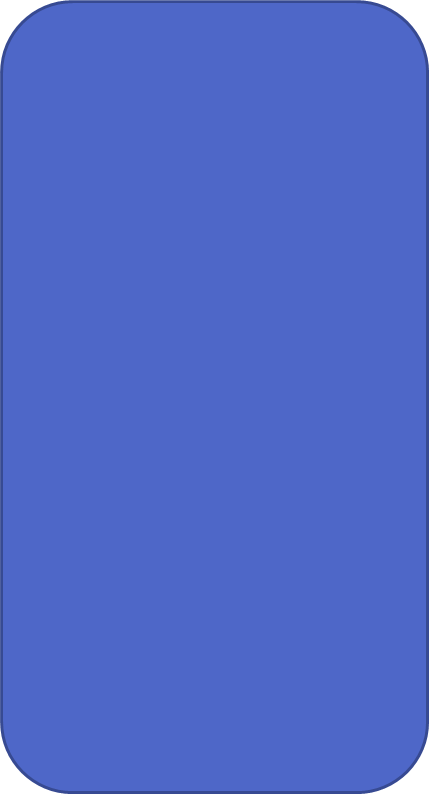 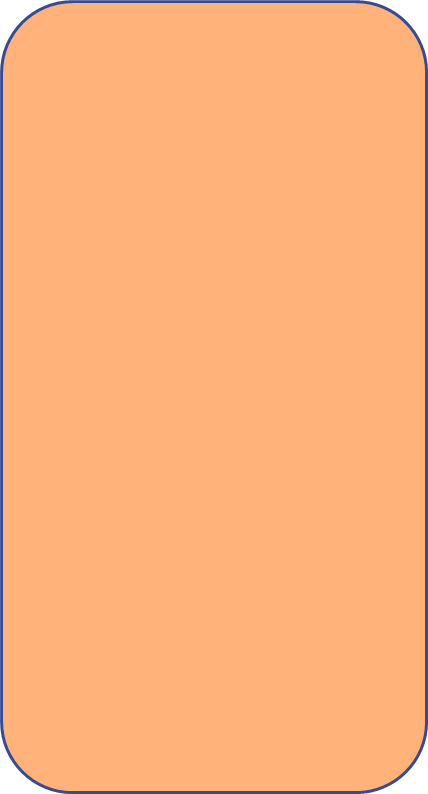 Bu çocuklara müzik ve satranç alanlarında sık sık; görsel sanatlar, matematik ve yaratıcı yazın alanlarında ise bazen rastlanır.
Diğer alanlarda ise pek görülmezler.
Deha çocukların zeka düzeylerinin genel olarak 120 IQ puanının üzerinde olduğu saptanmıştır.
Bunların bazıları olağanüstü zekaya sahip de olabilirler.
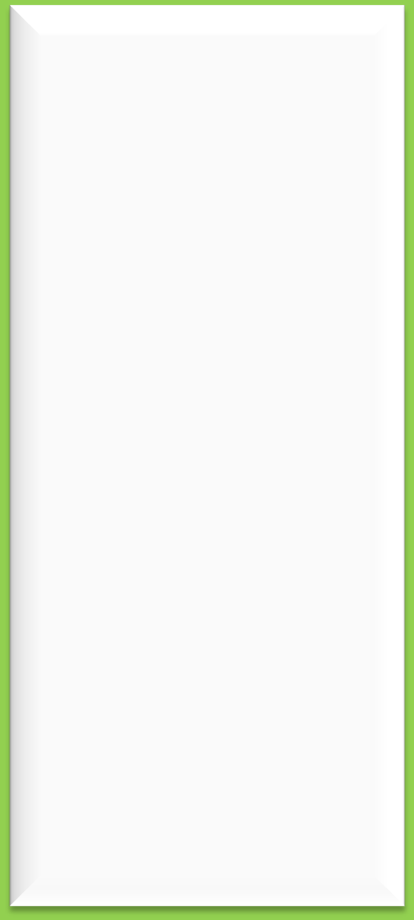 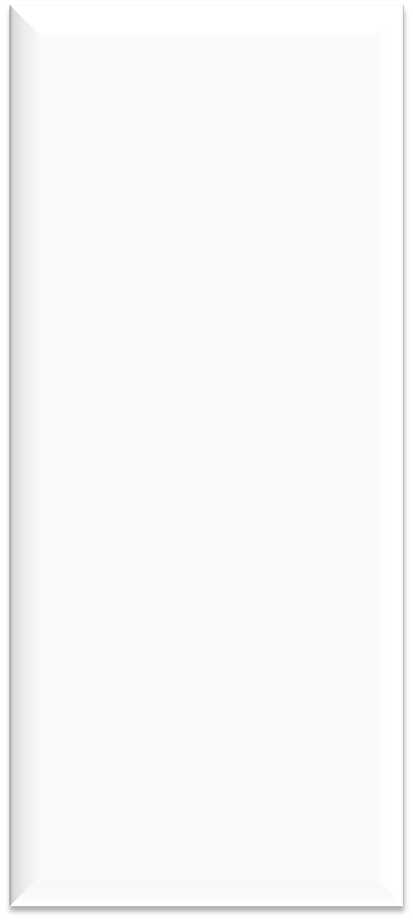 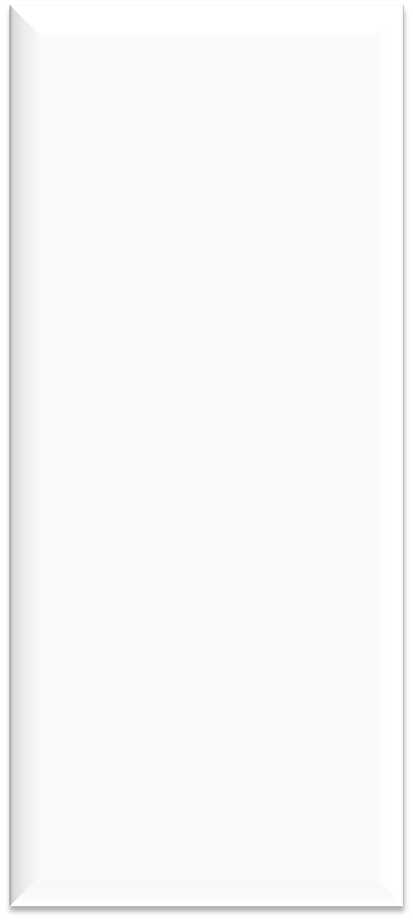 Bu çocukların sahip oldukları özel yeteneklerin doğumu takip eden ilk bir iki yılda ortaya çıkmaları nedeniyle yaşamın bu denli olgunlaşmış yetenekleri bu kadar kısa bir sürede kendi başına yaratabileceği olasılığı düşük görünmektedir.
Deha çocukların büyük bir çoğunluğu doğumlarını takip eden birkaç y içince konuşmaya, iki yaş civarında da okuyup yazmaya başlar.
Öte yandan bir çocuğun 5-6 yaşlarında bir yetişkin gibi resim veya müzik yapması yalnızca eğitimin etkisiyle açıklanamaz.
FİRST DRAW-PABLO PİCASSO‘PİCADOR’
Pablo Picasso’nun 8 yaşında iken yapmış olduğu ‘Picador’ resmi,
İbni Sina’nın 10 yaşına kadar Kuran’ı tamamen ezberlemesi ve çok erken yaşlarda Yunan felsefesini öğrenebilmesi,
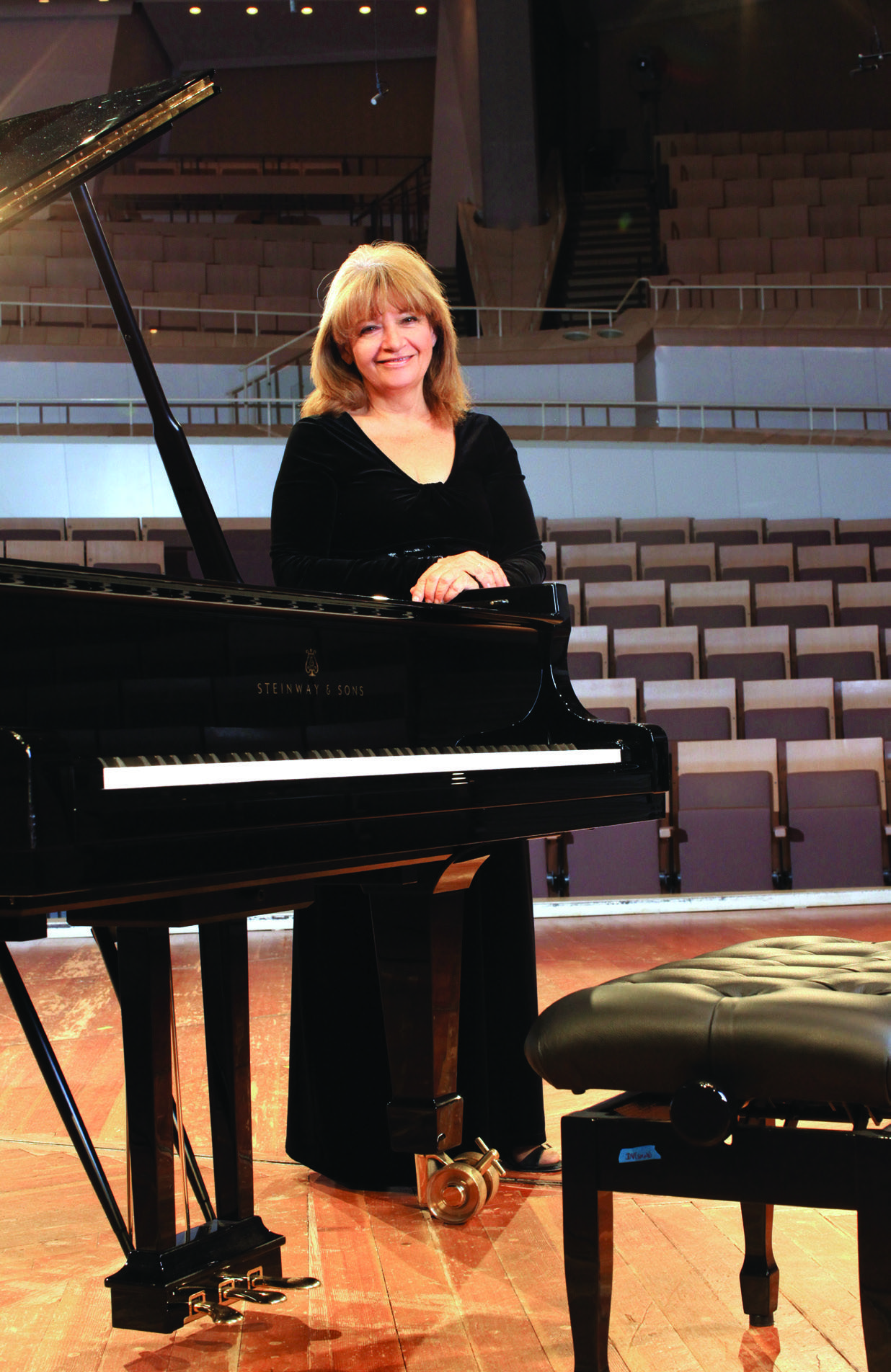 İDİL BİRET
İki buçuk yaşında iken piyanoda iki parmakla küçük melodiler çalmıştır.
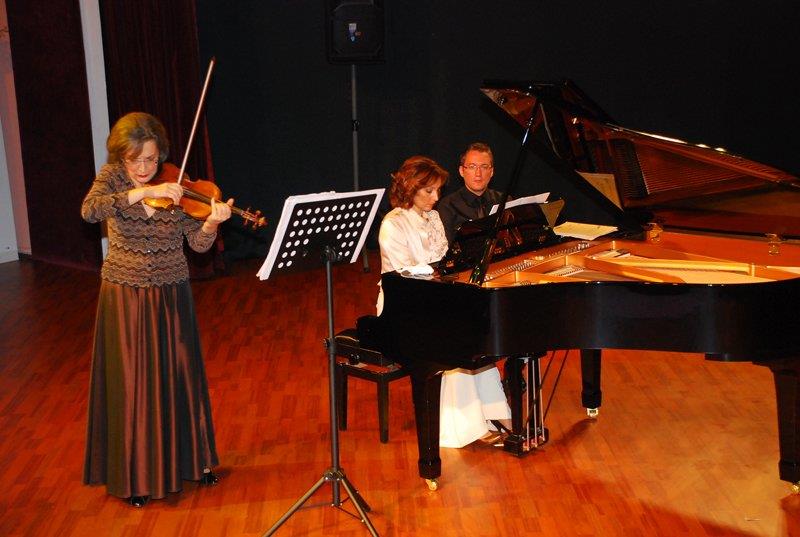 Suna KAN keman öğrenmeye 5 yaşında Cumhurbaşkanlığı Senfoni Orkestrası Viyola sanatçısı olan babası Nuri KAN ile başlamıştır.
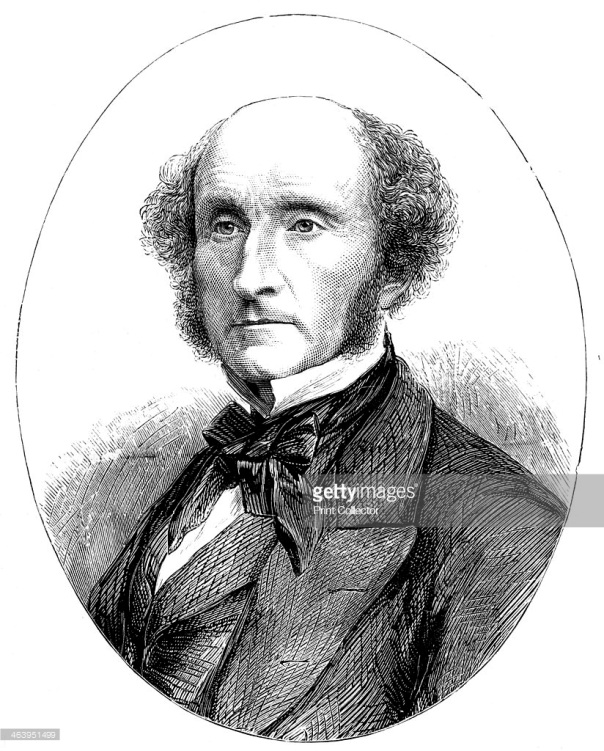 Ünlü flozof John Stuart Mill’in 8 yaşında iken hem Latince hem de Yunanca yazıp okuyabilmesi,
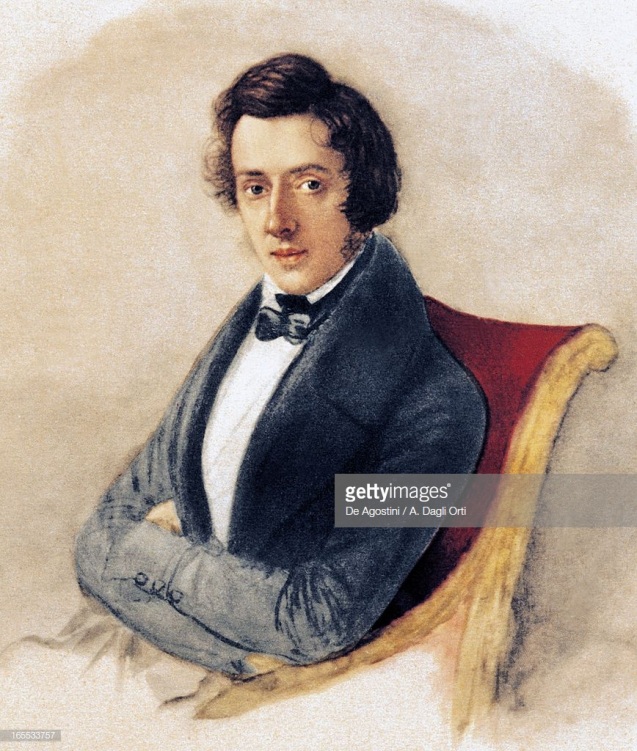 Fredich Chopin 7 yaşında iken geleneksel Polonya danslarında piyano çalabiliyor, erken ergenlik yıllarında ise klasik müzik besteleri yapabilmesi,
‘MOZART’
Ve tabiki Mozart’ın henüz 4 yaşında iken Avrupa’nın krallarına ve aristokratlarına müzik ziyafeti verebilmesi…..
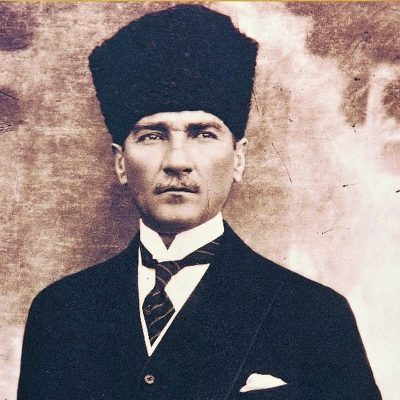 SAVANT SENDROMU
Savantlar zihinsel engellerinin yanı sıra en az bir alanda olağanüstü yeteneğe sahip olan kişilerdir.
Deha çocuklar gibi savantlara da çok az alanda rastlanır.
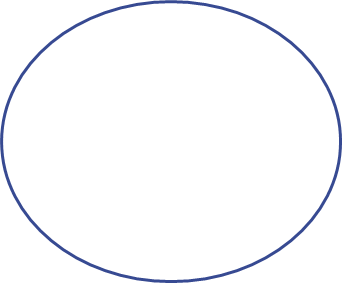 aritmetik
sanat(resim ve heykeltraşlık)
müzik (özellikle piyano),
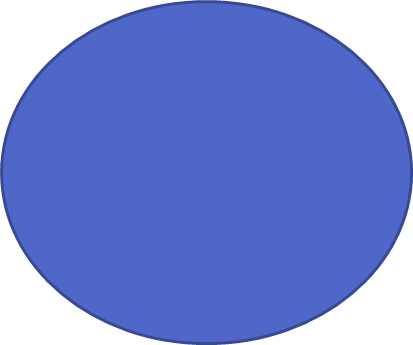 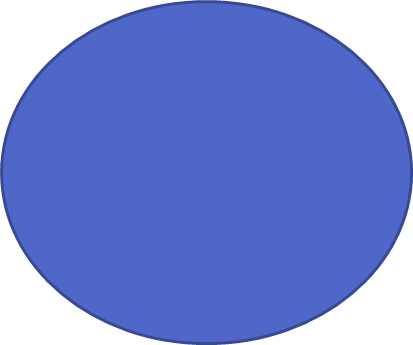 hafıza ve duyusal ayırt edicilik yer almaktadır.
takvim hesaplamaları
SAVANTLAR…
Savantların bazıları yaşadıkları her günün hava durumunu hatırlayabilir, 
bazıları yıllar öncesinin herhangi bir tarihinin gününü saniyeler içinde hesaplayabilir, bazıları bir kez gördüğü şeyi daha sonra en ince ayrıntısına kadar resmedebilir, bazıları ise bir kez dinlediği bir şarkıyı piyanoda tekrar çalabilir.
Savantların sahip oldukları olağanüstü yeteneklerinin büyük ölçüde belleklerinin sıradışılıklarından kaynaklandıkları söylenebilir.
SAVANTLAR..
Araştırmalara göre savantların bir kısmı otistikler arasından bir kısmı ise zihin engelliler arasından çıkmaktadır.
Otistik savantlar otistik belirtiler, zihin engelli savantlar ise zihinsel engel sorunları gösterirler.
Otistik kişilerin yaklaşık olarak yüzde onunun, zihin engelli kişilerin ise yaklaşık binde dördünün savant oldukları tahmin edilmektedir.
WİLLİAMS SENDROMU
WİLLİAMS…
Bir kardiyolog olan J.C.P. Williams tarafından ve bu nedenle Williams adı verilen bu sendrom, genetik nedenleri olan nörogelişimsel bir bozukluktur.
Williams kişileri özel yapan yalnızca nörogelişimsel bozuklukları değildir. 
Williams sendromu olan kişilerin yedinci kromozomlarında yaklaşık yirmi altı genin eksik olduğu saptanmıştır.
Bu nedenle bu kişiler benzer fiziksel, davranışsal ve zihinsel özellikler taşırlar.
WİLLİAMS…
Williams kişilerinin bazıları çok üstün müzik becerilerine sahip oldukları ve müziğe karşı çok ilgi duydukları biliniyor.
Bu nedenle bu kişiler «müzik türleri» olarak da adlandırılırlar.
Zengin sözcük dağarcığına sahiplerdir ve çok iyi cümle kurabilirler.
Williams kişileri çok sosyal ve kibardırlar. 
Başkaları ile konuşurken aşırı derecede insanların gözlerine odaklanırlar.
Bu nedenle zihin engelli olduklarını belli etmeden diğer kişilerle uzun süre sohbet edebilirler.
WİLLİAMS…
ıQ düzeyleri 40 ile 100 IQ puanı arasında değişiklik gösterir.
Bu kişilerin uzamsal, sayısal ve muhakeme alanlarında yetersiz oldukları saptanmıştır. Sendrom yaklaşık olarak yirmi bin kişide bir görülür.
ÜSTÜN ZEKALI ÇOCUKLARIN SINIFLANDIRILMASI
Üstün zekalı çocuklar hem IQ düzeylerine göre hem de gösterdikleri olağandışı davranışsal özelliklere göre çeşitli biçimlerde sınıflandırılabilirler.
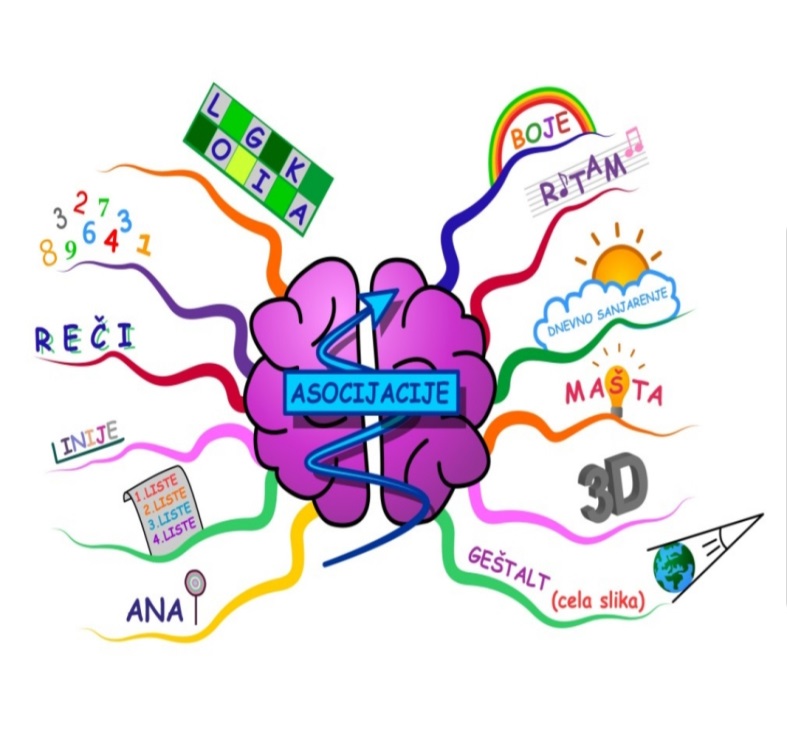 Aşağıdaki Çalışma, TBMM (2013). Ed. Halide İNCEKARA. Üstün Yetenekli Çocukların Keşfi,
Eğitimleriyle İlgili Sorunların Tespiti ve Ülkemizin Gelişimine Katkı Sağlayacak Etkin İstihdamlarının
Sağlanması Amacıyla Kurulan Meclis Araştırması Komisyonu Raporu Taslağından alınmıştır.
Çocuklardaki üstün yeteneğin erken fark edilmesi ve bunun geliştirilmesine olanak
tanınması, özellikle eğitimciler için son derece önemli ancak bir o kadar da zordur
(Winebrenner, 1992). 
Dolayısıyla çocukları sınıf içinde çok iyi takip etmek, gündelik
konuşmalarındaki farklılıkları anlamaya çalışmak gerekmektedir (Smutny, Walker &
Meckstroth, 1997).
Literatürde, üstün yetenekli çocukların genellikle, normal gelişim gösteren çocuklara göre, yetenekli oldukları alanda daha hızlı ilerledikleri vurgulanmaktadır. 
Ancak üstün yeteneklilik tiplerine göre bu hızlı ilerleme özelliği değişebilir. 
Özel bir alanda yetenekli olan çocuğun tüm gelişim alanlarında hızlı olması beklenmemelidir.


 
Örneğin, görsel sanat alanında üstün yetenekli olan çocuk sadece bu alanda yaşıtlarından üstün olma özelliği göstererek diğer
gelişim alanlarında standart gelişim ritmi izleyebilir (Metin, 1999; Tuğrul, 1994)
Üstün yetenekli çocukların bir ya da birden çok alanda daha hızlı gelişim gösterdikleri ve bu çocukların bazı ortak özellikler taşıdıkları ileri sürülmektedir (Smutny, 1998).
Üstün yetenekli çocukların erken dönemlerinde gözlenen özellikler:
 Bebeklikte olağan dışı ataklık
 Uzun dikkat süresi
 Geniş hayal ve imgeleme gücü
 Uykuya daha az ihtiyaç duyma, enerjik olma
 Gelişimsel dönüm noktalarına daha hızlı ilerleme
 Keskin gözlem yapma
 Aşırı merak duyma
 Güçlü bellek
 Erken ve olağanüstü dil gelişimi
 Hızlı öğrenme yeteneği
 Aşırı duyarlılık
Akıl yürütme ve problem çözme becerisi
 Mükemmelliyetçilik
 Sayılar, bulmacalar ve yap-bozlar ile oyun becerisini geliştirme
 Kitaplara aşırı ilgi duyma
 Soru sorma
 İlgi alanının oldukça geniş olması
 Gelişmiş mizah duygusu
 Eleştirel düşünebilme
 İcatlar yapabilme
 Aynı anda birkaç işi yapabilme, yoğunlaşabilme
 Yaratıcılık (Jackson & Klein, 1997; Davis & Rimm, 1998).
Bir çocuğun üstün yetenekli olarak görülmesi için yukarıda adı geçen bütün özelliklere sahip olması gerekmemektedir.
Üstün yetenekli bir çocukta öne çıkan bir özellik, bir başka üstün çocukta hiç görülmeyebilir. 
Dolayısıyla bireysel farklılıkların olabileceği dikkate
alınmalıdır (Metin, 1999).
Üstün yetenekli çocuklarda gözlemlenen özellikler tüm çocuklarda belli ölçülerde
gözlemlenebilen özelliklerdir.

 Üstün yeteneğin bir göstergesi olabilmesi için bu özelliklerden birçoğunun ilgili yaş grubunun doğal olarak gösterdiği ölçülerin üzerinde bir düzeyde çocukta gözleniyor olması gerekmektedir (Akarsu, 2001).
Akarsu (2001)’nun aktarımına göre üstün yetenekliler alanında çalışan kişilerin belirlediği en yalın tanı ölçütleri şunlardır:
En az bir yetenek alanında yaşıtlarının üstünde performans gösterme
 Dili etkili kullanma
 Merak ve bazı konulara yoğun ilgi gösterme
 Çabuk öğrenme
 Güçlü bellek
 Yüksek düzeyde duyarlı olma
 Özgün ifade biçimlerine sahip olma
 Yeni ve zor deneyimleri tercih etme
Kendisinden büyüklerle arkadaşlık yapma
 Yeni durumlara çabuk uyum sağlama
 Okumaya düşkün olma
ÜSTÜN YETENEKLİ ÇOCUKLARIN GELİŞİMSEL ÖZELLİKLERİ
Fiziksel Özellikler
Geçmişte, çocukların fiziksel gelişimleriyle üstün yeteneklilik arasında bağlantı
kurulmasına karşın, günümüzde, fiziksel gelişim ile üstün yeteneklilik arasında doğrudan bir ilişki kurulamayacağı genel kabul görmektedir. 
Daha da önemlisi ayırt etme ve tanılamada
fiziksel özelliklere ait bir tanılama biçimi kullanılmamaktadır.
Bilişsel Özellikleri
Üstün yetenekli çocuklar;
 Çok meraklıdırlar. İlgilendikleri konuya karşı dikkatlerini yoğun bir şekilde yönlendirir. Problem çözme becerileri son derece gelişmiştir (Tucker &Hafenstein,
1997).
 Neden-sonuç ilişkisi kurarlar. İlgi alanları hakkında detaylı bilgi sahibidirler, bağımsız çalışmayı daha çok tercih ederler (Smutny, 1998).
Bilişsel Özellikleri
Üstün yetenekli çocuklar;
Genelleme yapmada, ilişkileri görmede, bilgilerin transferinde yaşıtlarından ileri düzeydedirler. Orijinal fikirler geliştirirler, yaratıcıdırlar (Metin, 1999).
Çok hızlı öğrenirler. Duydukları ve gördüklerini uzun zaman belleklerinde tutabilirler.
Kendi sınıf düzeyinin üstünde kitaplar okumaktan hoşlanırlar. 
Zihinden işlem yapmada çok başarılıdırlar (Özsoy, Özyürek & Eripek, 1988; Charles, 1992).
Rutin ve tekrarlayıcı işlerden hoşlanmazlar. Genellikle okulda karşılaştıkları uyarıcılar onlara yetersiz gelir, dolayısıyla canları çok çabuk sıkılır. 
Zaman, ölüm vb. soyut kavramların ne demek olduğunu yaşıtlarına göre daha çabuk kavrarlar. 
Oyun kurallarını hemen kavramakta, hatalarından ders almakta, istediklerini yapmak veya yaptırmak için diğerlerini ikna edici fikirler öne sürmektedirler (Porter, 1999).
Sosyal Özellikleri

Clark (1992) ve Silverman (1994), üstün yetenekli çocukların;



 Gelişmiş ahlaki değerlere sahip,
 Başkalarının duygu ve düşüncelerine karşı hassas,
 Mükemmelliyetçi,
 Beklentileri yüksek,
 İdealist,
 Duygusal derinliği olan,
 Farkındalığı yüksek
çocuklar olduğunu belirtmektedirler.
Her ne kadar araştırmacı ve eğitimciler, bu özelliklerin üstün yetenekli çocuklar
arasında sıklıkla rastlanan durumlar olduğunun altını çizseler de özellikleri bütün üstün yetenekli çocuklara genellemek doğru değildir (Webb, 1993).
TÜRKİYE’DE
1991 yılında toplanan Milli Eğitim Bakanlığı Özel Eğitim Konseyi, Üstün Yetenekli Çocuklar ve Eğitimleri Komisyonu Raporunda, “üstün zekâ” ve “üstün özel yetenek” kavramları “üstün yetenek” başlığı altında toplanmış ve şu şekilde tanımlanmıştır:
“Üstün yetenekliler, genel ve/veya özel yetenekleri açısından yaşıtlarına göre yüksek düzeyde performans gösterdiği konunun uzmanları tarafından belirlenmiş kişilerdir.»
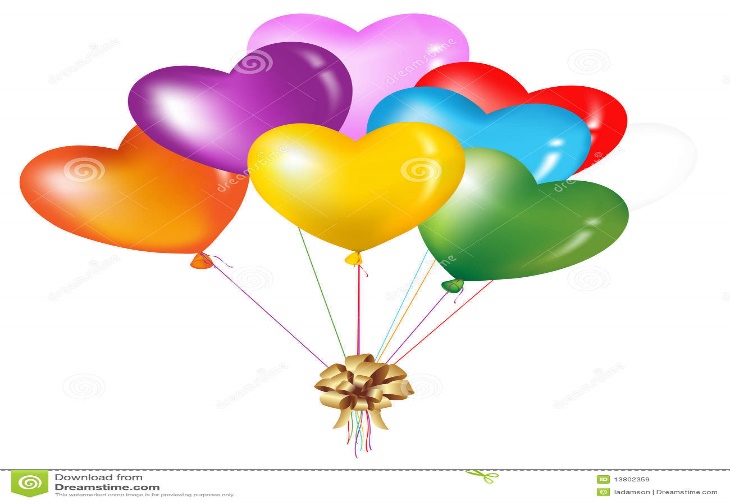 Özel Eğitim Hizmetleri Yönetmeliğinde “Üstün yetenekli birey: Zekâ, yaratıcılık, sanat, spor, liderlik kapasitesi veya özel akademik alanlarda akranlarına göre yüksek düzeyde performans gösteren birey” şeklinde tanımlanmaktadır.
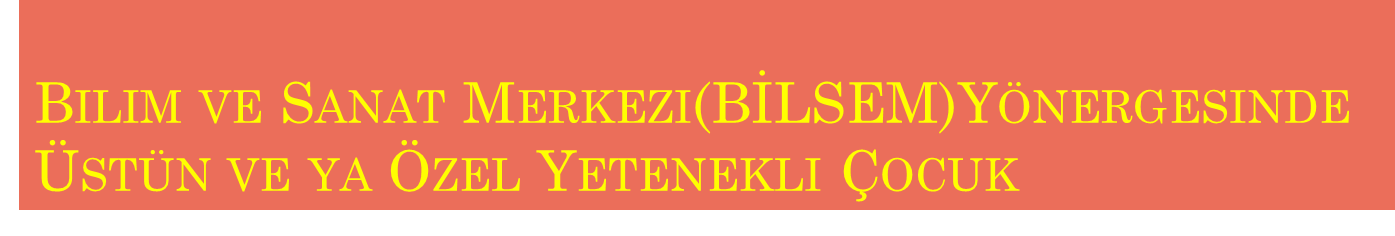 ‘’Yaşıtlarına göre hızlı öğrenen; yaratıcılık, sanat, liderliğe ilişkin kapasitede önde olan, özel akademik yeteneğe sahip, soyut fikirleri anlayabilen, ilgi alanlarında bağımsız hareket etmeyi seven ve yüksek düzeyde performans gösteren bireydir.’’ şeklinde tanımlanmıştır.
Üstün zekalı öğrencileri tanılama; zeka, yaratıcılık ve başarı gibi bireysel özelliklere ilişkin bilgilerin toplandığı ve bu bilgiler doğrultusunda öğrencilerin zihinsel kapasiteleri veya potansiyelleri hakkında kararların alındığı bir süreci kapsar.
TANILAMA
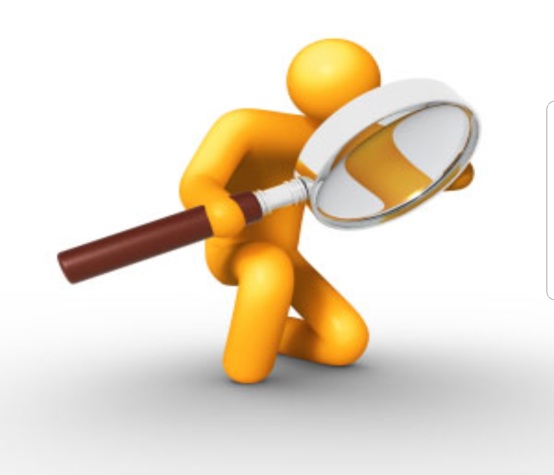 Tanılama, 
özel yetenekli öğrencilerin sosyal, 
duygusal ve eğitsel ihtiyaçlarının karşılanmasının ilk basamağıdır.
TANILAMANIN AMACI
Bu öğrencilerin potansiyellerini gerçekleştirebilmelerinin öncelikli yolu, onların özel yetenekli oldukları fark etmek ve onlara bu yetenekleri doğrultusunda eğitim vermektir.
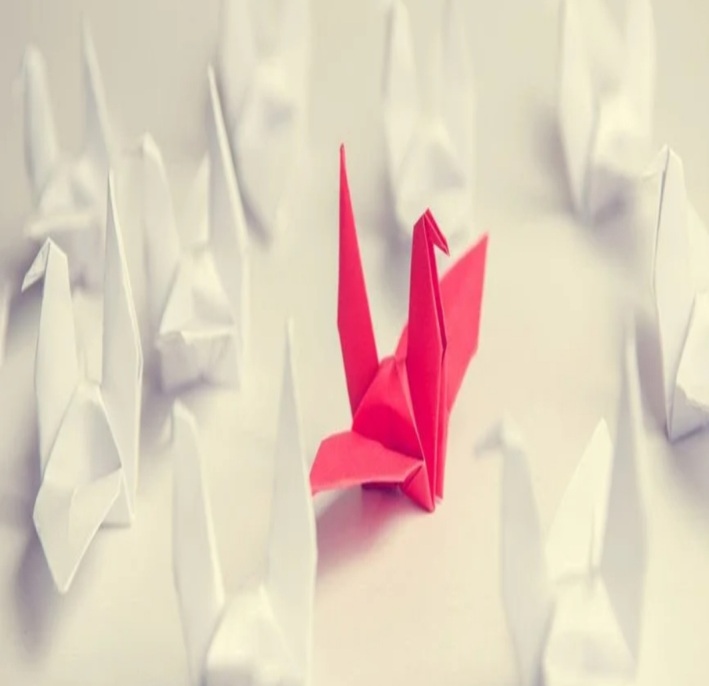 YARARLILIK
BİLİMSELLİK
KAPSAMLILIK
EŞİTLİK
ERKEN TANI
SÜREKLİLİK
UYGUN ARAÇ KULLANIMI
ORTAK KARAR
TANILAMANIN İLKELERİ
YARARLILIK
Tanılama öğrencinin yararı için olmalıdır.
Tanılama bilimsel yöntemler temel alınarak etkililiği kanıtlanmış modeller kullanılarak yapılmalıdır.
Tanılamada kullanılan ölçme araçlarının üstün zekalı öğrencileri doğru olarak tanıyabildikleri bilimsel araştırmalar ile kanıtlanmış olmalıdır.
BİLİMSELLİK
KAPSAMLILIK
Öğrencilerin farklı yetenekleri
tanılanabilmelidir. 
Tanılamada tek tür tanılama aracı kullanılması farklı yetenek türlerine sahip öğrencilerin bir kısmının fark edilmemesine neden olur.
Okuldaki tüm öğrenciler tanılama sürecinden, an azından ön taramadan geçme hakkına sahip olmalıdır.
Okul yöneticileri ve öğretmenlerce bazı öğrencilerin üstün zekalı olmadıklarının düşünülüp ön taramanın dışına bırakılmaları bir tür önyargı olup eşitlik ilkesi ile çelişir.
EŞİTLİK
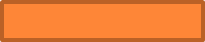 Üstün zekalı öğrencileri tanılamak amacıyla yapılan taramalar olabildiğince erken başlatılmalıdır. 
Tanılama mümkünse okulöncesinde başlamalıdır. Bazı çocukların zihinsel gelişimleri erken yaşlarda hızlı olup daha sonraki yıllarda daha yavaş olabilir. Bu tür çocukların üstün potansiyelleri ancak erken yaşta tanılanabilir.
ERKEN TANIHayat Kurtarır!
Bazı öğrenciler ilk tanılama sürecinde gerçek performanslarını bazı nedenlerden dolayı ortaya koyamayabilir. 
Bazı çocukların zekaları ise belli dönemlerde hızlı belli dönemlerde yavaş gelişim gösterebilir. 
Eğer bir çocuk hızlı gelişim dönemini henüz yaşamamış ise uygulanan zeka testinde üstün zekalı olarak tanılanması pek olası değildir. Bu nedenle tanılama uygulamaları yalnızca bir sınıf düzeyinde değil sistematik olarak yapılmalıdır.
SÜREKLİLİK
Tanılama sürecinde kullanılan tarama araçları eğitim programlarının amaçları ve içerikleri ile uyumlu olmalıdır. Örneğin bir bilim odaklı programa üstün zekalı öğrenciler seçilirken, tanılama aracı olarak bilimsel yeteneği ölçen güvenilir araçlar kullanılmalıdır.
UYGUN ARAÇ KULLANIMI
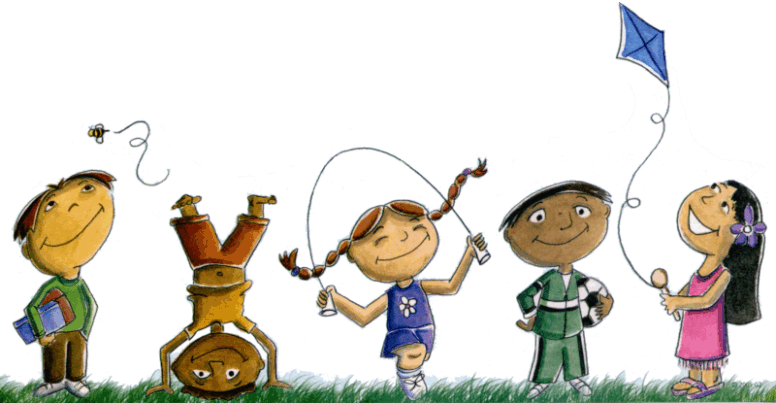 Genel Zihinsel alanında yetenekli öğrencilerin özellikleri  için tıklayınız !
Normal Üstü Öğrenci
Özel Yetenekli Öğrenci
Yanıtları bilir.
İlgilidir.
Çok çalışır.
İyi ezberler.
Doğru olarak kopya eder.
Teknikçidir.
Bilgileri emer.
Üst grubu oluşturur.
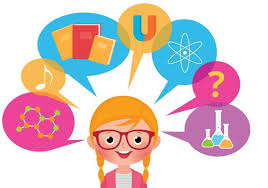 Sorular sorar.
Aşırı meraklıdır.
Az çalışır, ama başarır.
İyi tahmincidir.
Yeni bir desen yaratır.
İcatçıdır.
Bilgilerle oynar.
Grubun ötesindedir.
Müzik alanında yetenekli öğrencilerin özellikleri için  tıklayınız !
Resim alanında yetenekli öğrencilerin özellikleri için tıklayınız !
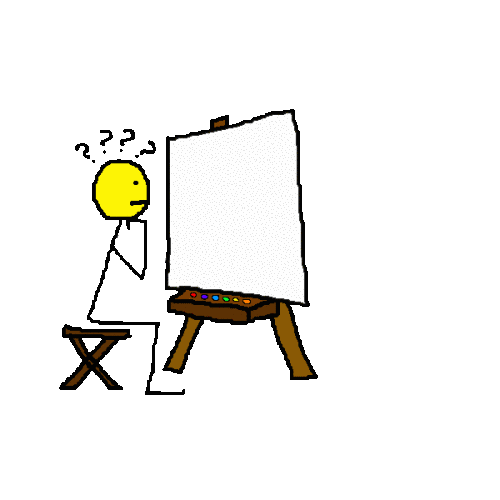 Özel yetenekli öğrencilerden mutlak bir akademik başarı beklenemez. Başarısız öğrenci profili çizebilirler ya da  yalnızca bir alanda yüksek performans gösterirken diğer alanlarda ortalama / ortalama altı performans sergileyebilirler. 

Yönlendirmelerde akademik yönden zayıf fakat farklı zeka türü özellikleri gösteren  öğrencileri de göz önünde bulundurmayı unutmayalım.
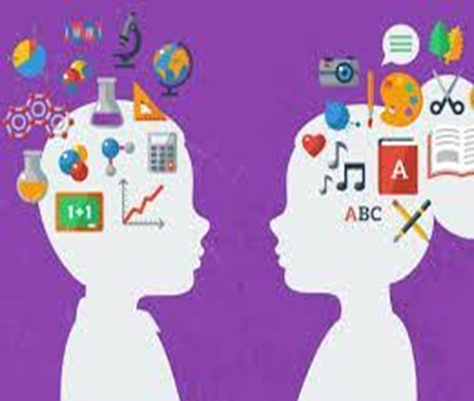 Özel yetenekli öğrenciler, bebekliklerinden itibaren belirli alanlarda akranlarına göre anlamlı farklılıklar gösterirler. Bu nedenle onları en iyi tanıyan grup aileleridir. BİLSEM yönlendirme sürecinde, ailelerin görüş ve önerileri önemsenmelidir. 
Öğrencinin yöneltilme sürecinde okul yönetimi, rehber öğretmen ve sınıf öğretmeni iş birliği içerisinde çalışabilmelidir.
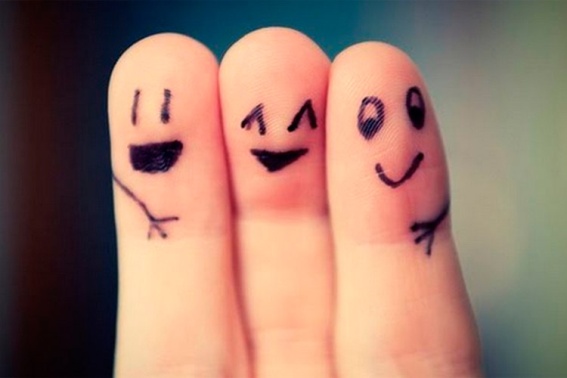 Yapılacak olan toplantılarda;
Özel yetenekli öğrenciler ve genel özellikleri
Zeka, başarı, özel yetenek kavramları arasındaki farklılıklar,
BİLSEM hakkında genel bilgiler, BİLSEM’DEKİ eğitim süreci,
BİLSEM seçme sürecinin bir başarı testi olmadığı; dolayısıyla öğrenciye  sınav stresinin yüklenmemesi gerektiği anlatılmalıdır.
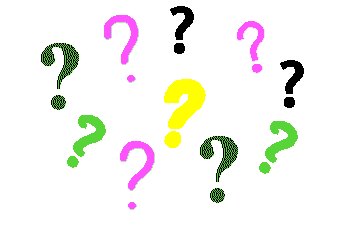 Bilim ve sanat merkezleri, örgün eğitim kurumlarına devam eden ve genel zihinsel yetenek, görsel sanatlar veya müzik yetenek alanlarında özel yetenekli olarak tanılanan öğrenciler için, yeteneklerini geliştirerek, kapasitelerini en üst düzeyde kullanmalarını sağlamak amacıyla, destek eğitim vermek üzere açılmış olan özel eğitim kurumlarıdır.
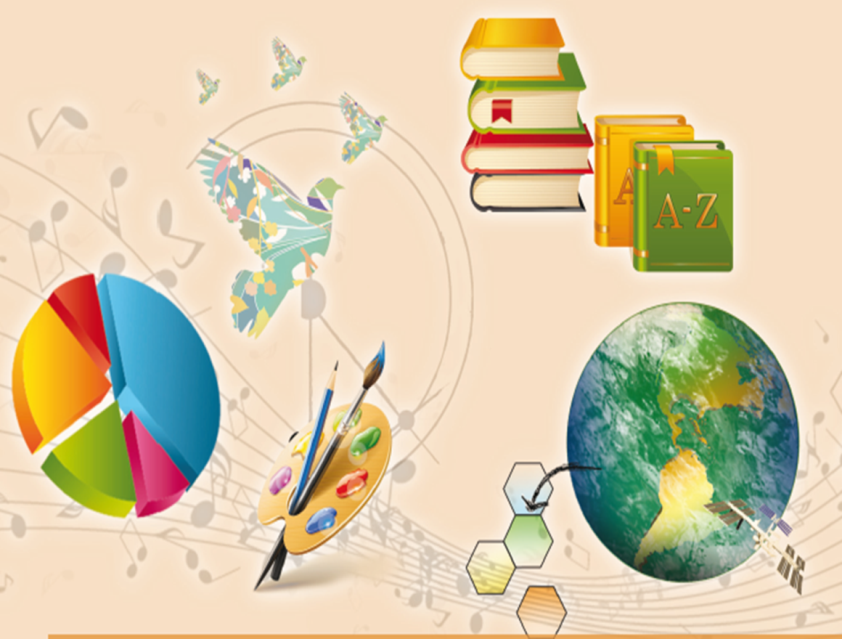 DÜZEY:
EĞİTİM PROGRAMLARI:
Öğrenci kabulü: 1. 2. ve 3. sınıflar
Bu düzeyde kuruma kabul edilen öğrenciler liseden mezun oluncaya kadar yetenek alanları doğrultusunda farklılaştırılmış eğitim almaya hak kazanırlar.
Uyum programı
Destek eğitimi
Bireysel yetenekleri fark ettirme programı
Özel yetenekleri geliştirme 
 Proje aşaması
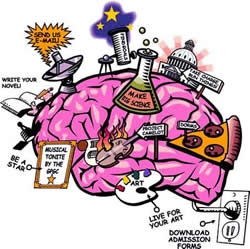 2018/2019 eğitim öğretim yılında Özel Eğitim ve Rehberlik Hizmetleri Genel Müdürlüğü tarafından Bilim ve Sanat Merkezlerine öğrenci seçme işlemi 1, 2 ve 3. sınıf seviyelerinde;

1. Aşama: Tablet bilgisayarlarla grup tarama uygulaması,
2. Aşama: Grup tarama uygulamasında başarılı olan öğrencilerin yetenek alanlarına göre bireysel değerlendirmeye alınması şeklinde, gerçekleştirilecektir.
2.Tablet bilgisayar ile yapılan grup tarama uygulaması, hafta sonları gerçekleştirilecek olup öğrenciler, kendilerine bildirilen tarih ve saatte ilgili oturuma katılacaklardır.

3.Grup tarama uygulamasında başarılı olan öğrenciler, yetenek alanlarına göre (genel zihinsel-resim- müzik) kendilerine bildirilen tarih ve saatte bireysel değerlendirmeye alınacaktır.

4.Bilim ve Sanat Merkezlerine öğrenci seçim süreci ile ilgili iş ve işlemler il tanılama sınav komisyonları tarafından yürütülecektir.
BİLSEM ÖĞRENCİ SEÇME VE YERLEŞTİRME TAKVİMİ (2018-2019)
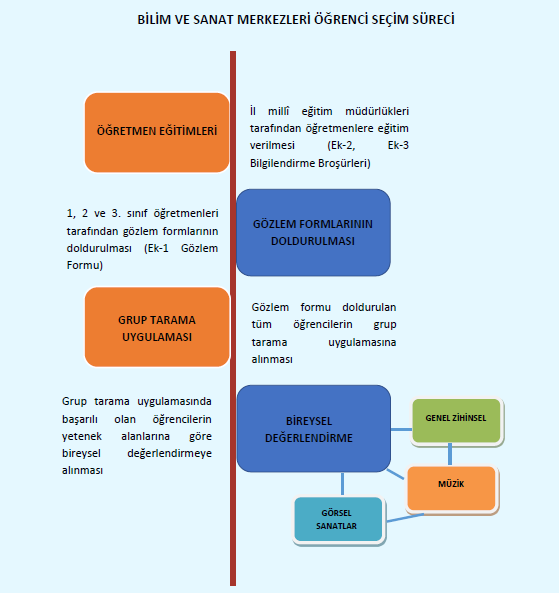 19-30 Kasım 2018 tarihleri arasında, 1, 2 ve 3. sınıfların sınıf öğretmenlerine, Rehber Öğretmenler tarafından özel yetenekli öğrencilerin özellikleri, özel yetenekli öğrencilere sunulan özel eğitim hizmetleri, Bilim ve Sanat merkezleri ve bu merkezlere öğrenci seçim süreci ile ilgili bilgilendirme eğitimi verilecektir. 

Bilgilendirme eğitimlerine katılan öğretmenler tarafından imzalanan imza sirküleri 3 Aralık 2018 tarihine kadar İlçe Milli Eğitim Müdürlüğü/ Özel Eğitim ve Rehberlik Hizmetleri bölümüne ulaştırılacaktır.
1. Gözlem formlarının sınıf öğretmeni tarafından yetenek alanlarına göre doldurulması: 
2018/ 2019 eğitim öğretim yılında ilkokul 1, 2 ve 3. sınıfa devam edip genel zihinsel, resim ve müzik alanlarında akranlarından ileri düzeyde farklılık gösterdiği düşünülen öğrencilerin sınıf öğretmenleri tarafından e-okul sistemi (İlkokul Ortaokul Kurum İşlemleri/Bilim ve Sanat Merkezi Öğrencileri/Bilim ve Sanat Merkezlerine Öğrenci Seçimi Gözlem Formu) üzerinden doldurulacak gözlem formu ile aday gösterilmesi işlemidir.(03-14 Aralık 2018) Bu işlem Şekil 1’de belirtilen aşamalar izlenerek yapılacaktır.
 
 ÖNEMLİ: Tanılama takviminde belirtilen gözlem formlarının doldurulma süresi geçtikten sonra aday gösterme işlemi yapılamayacaktır!!! 
BİLSEM ÖĞRENCİ SEÇİM SÜRECİ İÇİN TIKLA!
Bir öğrenci en fazla 2 yetenek alanından aday gösterilebilir. Öğrenci bir önceki eğitim öğretim yılında bir yetenek alanından BİLSEM’E kayıt hakkı kazanmış ise, bu yıl başka bir yetenek alanından tekrar aday gösterilebilecektir.
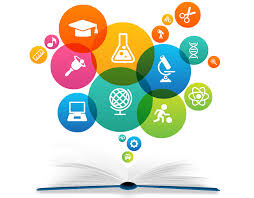 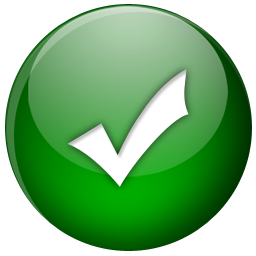 Gözlem formları doldurulup, kaydetme işlemi tamamlandıktan sonra raporlama butonu tıklanarak öğrencinin aday gösterildiği yetenek alanı ile ilgili 2 nüsha çıktı alınacaktır. 
Bu belgeler sınıf öğretmeni ve okul müdürü tarafından imzalanacaktır. Belgelerin biri okulda kalacak, diğer ise imza karşılığında veliye teslim edilecektir.
Öğrencilerin aday gösterildiği alanlar 17 - 21 Aralık 2018 tarihleri arasında http://www.meb.gov.tr adresinden duyurulacaktır. 

Öğrencilerin aday gösterildiği yetenek alanları ile ilgili değişiklikler yapılması gerekiyor ise bu tarihler arasında değişiklik yapılabilecek; bu tarihlerin dışında herhangi bir değişiklik yapılmayacaktır.
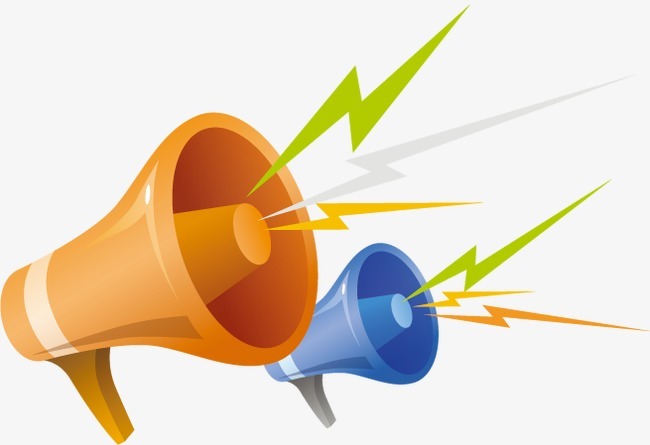 ÖNEMLİ: BİLSEM Uygulamalarına katılım için öğrencilerden herhangi bir ücret alınmayacaktır.
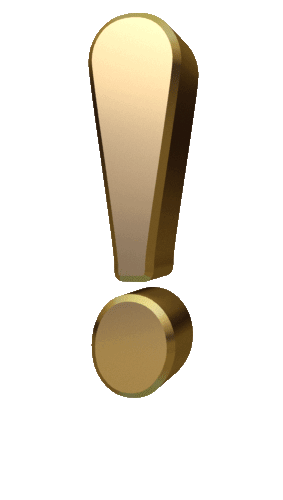 Tablet grup tarama uygulama süreci;  genel zihinsel, müzik ve resim alanlarından aday gösterilen tüm öğrenciler için ortak bir uygulamadır. 
Grup tarama uygulamaları randevuları, il tanılama sınav komisyonu tarafından MEBBİS/ BİLSEM İşlemleri Modülü üzerinden 24 Aralık 2018 – 04 Ocak 2019 tarihleri arasında hafta sonları 09:00, 10:15, 11:30, 13:30, 14:45, 16:00 saatlerinde günlük altı oturum olacak şekilde planlanacaktır.
Adayların uygulamaya giriş belgeleri 8 Ocak 2019 tarihinden itibaren e-okul sisteminden yayımlanacaktır. Belgeler velilere imza karşılığında teslim edilecek, veliler süreç ile ilgili bilgilendirileceklerdir.
Tablet bilgisayarlarla yapılacak grup tarama uygulaması 81 ilimizde, il tanılama sınav komisyonu tarafından belirlenen merkezlerde 19 Ocak – 24 Mart 2019 tarihleri arasında yapılacaktır. 

Grup tarama uygulamasında uygulamanın yeri, tarihi ve saati öğrencilerin kimlik numaralarına tanımlanacaktır. Belirtilen yer, tarih ve saat dışında öğrenciler uygulamaya alınmayacaklardır.

Grup tarama uygulamasında puanlar yalnızca doğru cevaplar üzerinden hesaplanmaktadır. Yanlış cevaplar doğru cevaplara etki etmemektedir.
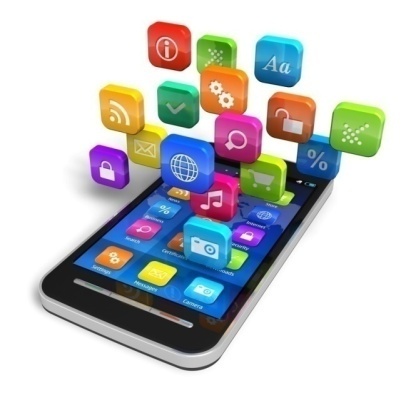 ÖNEMLİ:  Giriş belgeleri e-Okul Yönetim Bilgi Sistemi üzerinden alınırken karşılaşılan sorunlarda öncelikle ‘’Öğrenci İşlemleri/Öğrenci Arama’’ Modülünde yer alan ‘’Fotoğrafı Hatalı Öğrenci Listesi’’ nde öğrencinin adının bulunup bulunmadığı kontrol edilmeli, adı olan öğrencinin fotoğrafının e-Okul Yönetim Bilgi Sistemi’ne tekrar yüklenerek giriş belgelerinin verilmesi gerekmektedir.

Grup tarama uygulaması tamamlandıktan sonra  yetenek alanlarına göre belirlenen baraj doğrultusunda bireysel değerlendirmeye hak kazanan öğrenciler, 29 Mart 2019 tarihinden itibaren http://www.meb.gov.tr adresinden ilan edilecek; sonuçlara bu adresten öğrenci kimlik numarası ile ulaşılabilecektir.
Grup tarama uygulaması oturumları başladıktan sonra ilk 30 dakika içerisinde gelen öğrenciler uygulamaya alınacak ve öğrenciler ilk 30 dakika salondan çıkarılmayacaktır.

ÖNEMLİ: Adaylar uygulamaya gelirken yanlarında herhangi bir araç gereç getirmeyeceklerdir. Uygulama için  geldiklerinde tablet bilgisayarlar uygulama merkezlerinde hazır bulunacaktır.

ÖNEMLİ:  Grup tarama uygulaması baraj puanları, tüm yetenek alanları için her biri ayrı olacak şekilde Türkiye ortalamalarına göre belirlenecektir.
Bireysel değerlendirmeye hak kazanan öğrencilere il tanılama sınav komisyonu tarafından MEBBİS / BİLSEM İşlemleri Modülü üzerinden yer, tarih ve saat bilgileri belirtilerek randevu verilecektir.
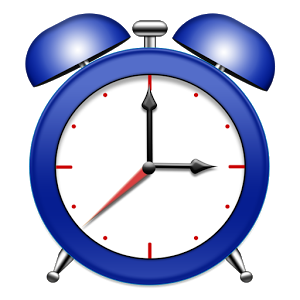 GZY alanında bireysel değerlendirmeye hak kazanan öğrencilerin randevu bilgileri 16 Nisan 2019 tarihinden itibaren e-okul sisteminde yayımlanacak ve öğrenci velisine okul müdürlüğü tarafından bildirilecektir. 
Bu alandaki bireysel değerlendirmeler 22 Nisan – 12 Temmuz 2019 tarihleri aralığında öncelikle RAM’da; uygun olmadığı taktirde ise BİLSEM’DE yapılacak şekilde planlanacaktır.
Değerlendirme sonuçları, değerlendirmeyi yapan uzman tarafından  MEBBİS üzerinden aynı gün içinde sisteme girilecek, sonuçlar internet üzerinden açıklanmayacaktır.
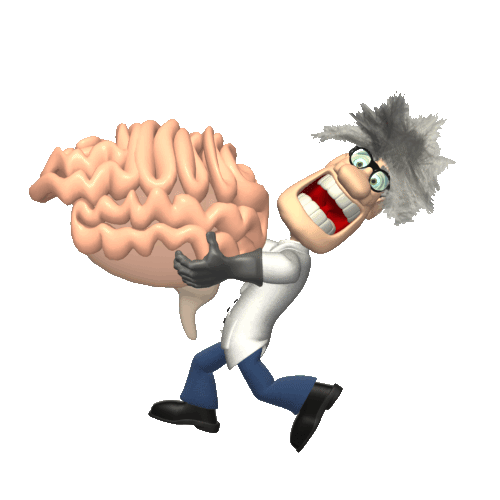 Resim alanında yapılacak olan tanılamalar ile ilgili iş ve işlemler Bilim ve Sanat Merkezleri Yönergesi’nin 32. maddesine göre oluşturulan komisyonca yürütülür. 

Komisyon BİLSEM’LERİN ve diğer kurumların ilgili alan öğretmenlerinin dahil olduğu 5 asıl ve 5 yedek öğretmenden oluşmaktadır.

Komisyon resim alanında gerçekleştirilecek olan bireysel değerlendirmeleri Genel Müdürlük tarafından belirlenen ölçütler doğrultusunda yapacaktır.
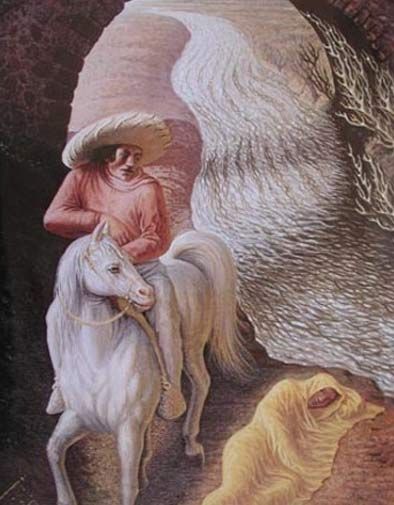 Resim alanında bireysel değerlendirmeye hak kazanan öğrencilerin randevu bilgileri 16 Nisan 2019 tarihinden itibaren e-okul sisteminde yayımlanacak ve öğrenci velisine okul müdürlüğü tarafından bildirilecektir. Değerlendirmeler Genel Müdürlük tarafından illere resmi yazı ile bildirilen tarihlerde merkezi olarak yapılacaktır. Değerlendirme sonuçlarının görsel sanatlar yetenek/beceri komisyonu tarafından MEBBİS üzerinden girişi yapılacaktır.
Müzik alanında yapılacak olan tanılamalar ile ilgili iş ve işlemler Bilim ve Sanat Merkezleri Yönergesi’nin 33. maddesine göre oluşturulan komisyonca yürütülür.

Komisyon BİLSEM’LERİN ve diğer kurumların ilgili alan öğretmenlerinin dahil olduğu 5 asıl ve 5 yedek öğretmenden oluşmaktadır.

 Komisyon müzik alanında gerçekleştirilecek olan bireysel değerlendirmeleri Genel Müdürlük tarafından belirlenen ölçütler doğrultusunda yapacaktır.
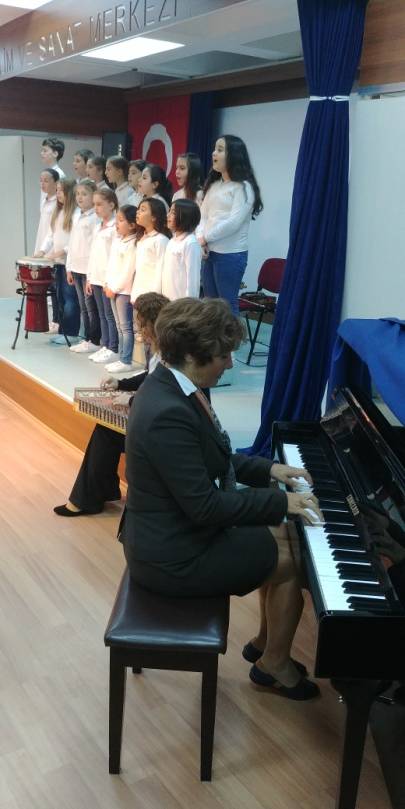 Müzik alanında bireysel değerlendirmeye hak kazanan öğrencilerin randevu bilgileri 16 Nisan 2019 tarihinden itibaren e-okul sisteminde yayımlanacak ve öğrenci velisine okul müdürlüğü tarafından bildirilecektir.

Bu alandaki bireysel değerlendirmelerin 22 Nisan – 12 Temmuz 2018 tarihleri arasında gerçekleştirilmesi planlanmaktadır.

Değerlendirme sonuçlarının müzik yetenek/beceri komisyonu tarafından MEBBİS üzerinden girişi yapılacaktır.
Sonuçların açıklanması: 
  19 Temmuz 2019                                                             http://www.meb.gov.tr

Kayıt tarihleri: 
   19 Ağustos – 6 Eylül 2019
TABLET BİLGİSAYAR GRUP TARAMA UYGULAMASI İTİRAZLARI

Uygulama sonucuna dair itirazlar  sonuçların yayımlanmasından itibaren başlayan 5 iş günü içerisinde http://esinav.meb.gov.tr/ adresinden yapılacaktır.

Yapılan itirazlar değerlendirildikten sonra yine aynı sistem üzerinden veliye bilgilendirme yapılacaktır.
BİREYSEL DEĞERLENDİRME İTİRAZLARI

Bireysel değerlendirmelere ilişkin itirazlar, sonuçların yayımlanmasından itibaren beş iş günü içerisinde öğrenci velisi tarafından dilekçe ile İlçe Milli Eğitim Müdürlüklerine yapılacaktır. Dilekçeler İlçe Milli Eğitim Müdürlükleri tarafından İl Tanılama Komisyonuna ulaştırılacaktır.Faks ya da e-posta ile yapılan itirazlar dikkate alınmaz. 

Yapılan itirazların cevaplanmasında genel evrak kayıt tarihi dikkate alınacaktır.

Belirtilen süre dışında yapılan, öğrencinin TC kimlik numarasının belirtilmediği, imza ve adres bilgisi olmayan dilekçeler dikkate alınmayacaktır.
Öğrenci yönlendirmesi yapan sınıf öğretmenleri ve okul idarelerinin tüm süreci titizlikle takip etmesi,

Veliye yapılması gereken bilgilendirmelerin aksatılmadan, zamanında, yazılı ve  imza karşılığında yapılması,

Öğrencinin aday gösterildiği alanın doğru olup olmadığının kontrol edilmesi, gerekli düzeltmelerin zamanında yapılması, 

Öğrenci uygulama giriş belgelerinin fotoğraflı olmasının sağlanmasına dikkat edilmelidir.
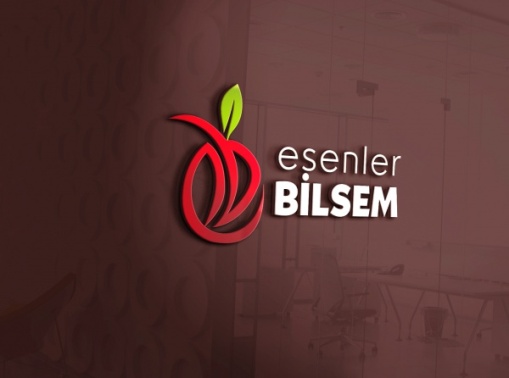 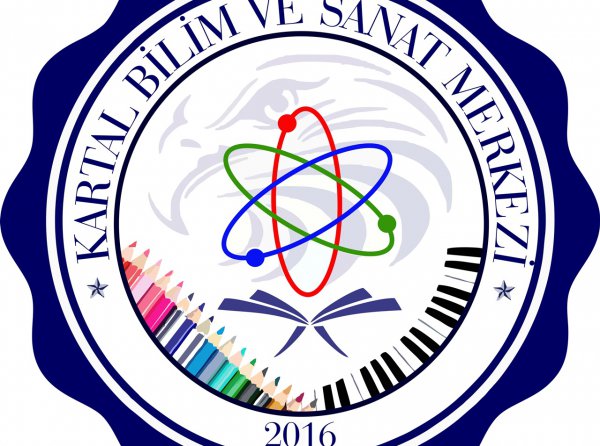 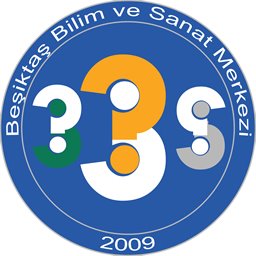 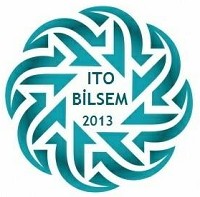 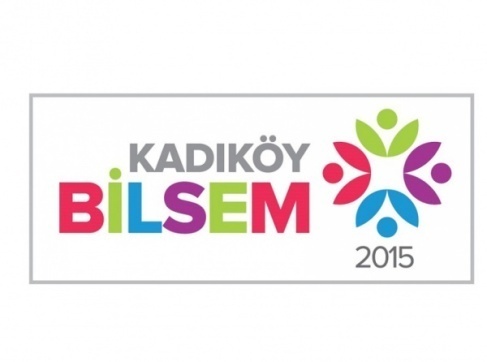 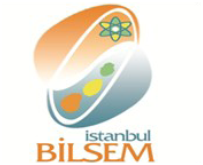 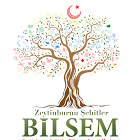 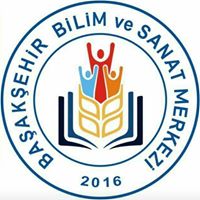 Beni ilgiyle dinlediğiniz için;
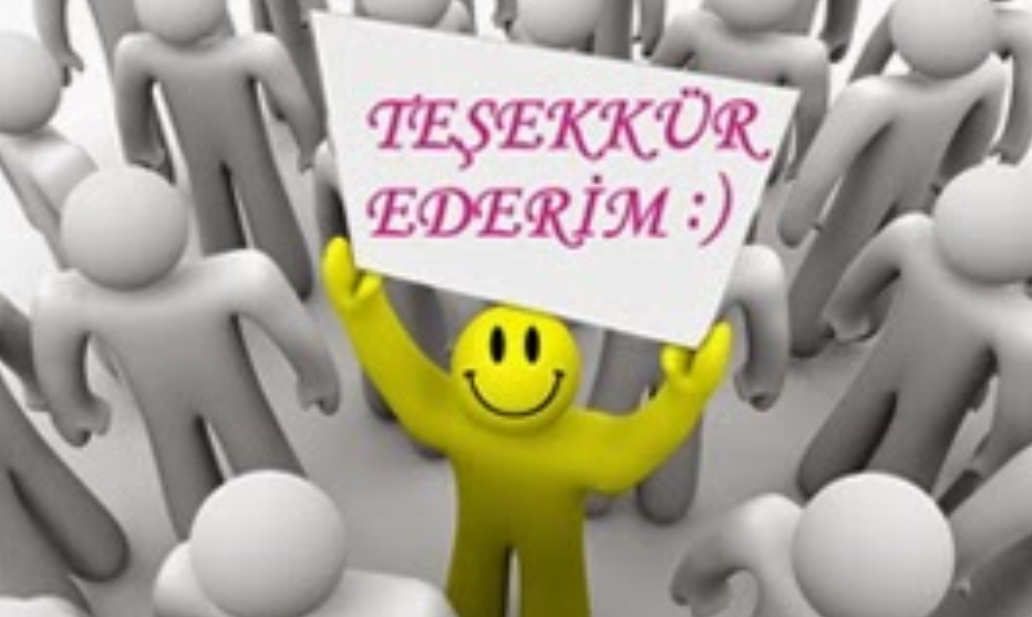 Kaynakça
Prof. Dr. Uğur SAK, Üstün Zekalılar, Özellikleri Tanılanmaları Eğitimleri Kitabı, 7. Baskı
Prof. Dr. Uğur SAK, Üstün Yeteneklilerin Tanılanması, Ankara 2018 
Yrd. Doç. Dr. Feyzullah ŞAHİN, Özel Yetenekli Öğrenciler ve Eğitimleri Kitabı, Ankara 2018
http://www.resmigazete.gov.tr/eskiler/2018/07/20180707-8.htm
http://orgm.meb.gov.tr/www/2018-2019-bilsem-ogrenci-tanilama-ve-yerlestirme-kilavuzu-ve-tanitim-animasyonlari-yayimlandi/icerik/1125?KeepThis=true&TB_iframe=true&height=80&width=80
kaynakça
https://orgm.meb.gov.tr/meb_iys_dosyalar/2013_02/27052325_stnyeteneklocuklarinzellkler.pdf